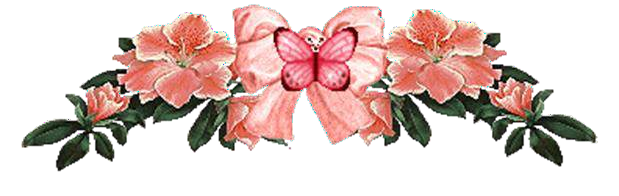 TRƯỜNG MẦM NON HOA HƯỚNG DƯƠNG
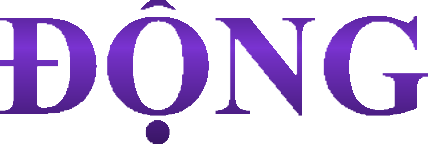 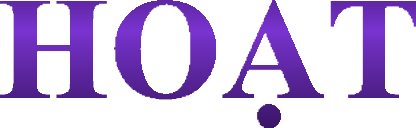 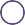 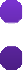 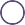 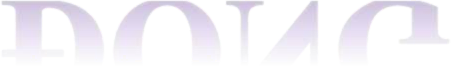 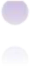 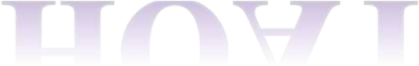 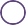 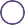 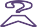 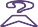 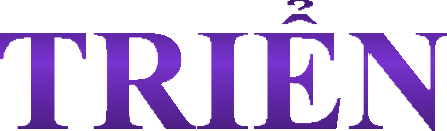 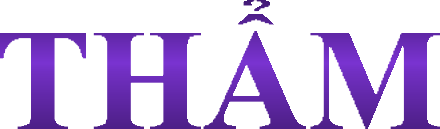 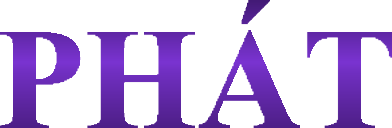 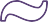 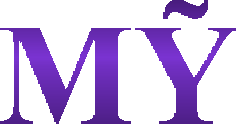 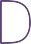 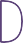 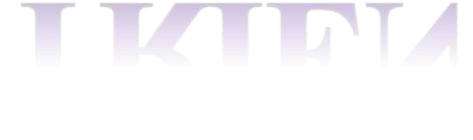 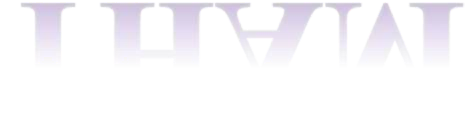 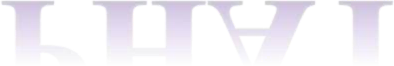 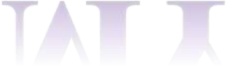 Đề tài : BẦU VÀ BÍ
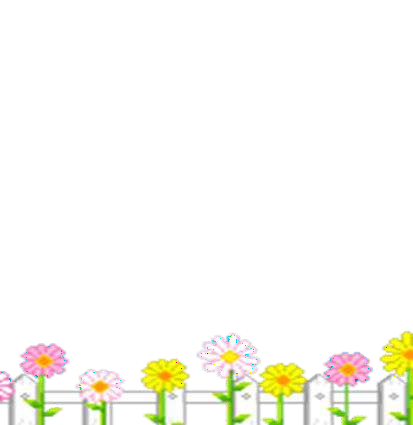 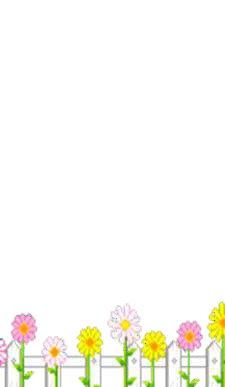 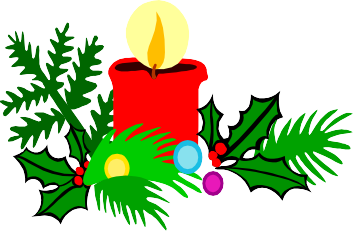 Giáo viên: Nguyễn Thị Chinh
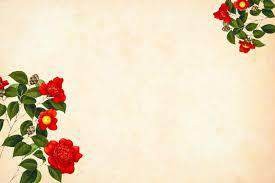 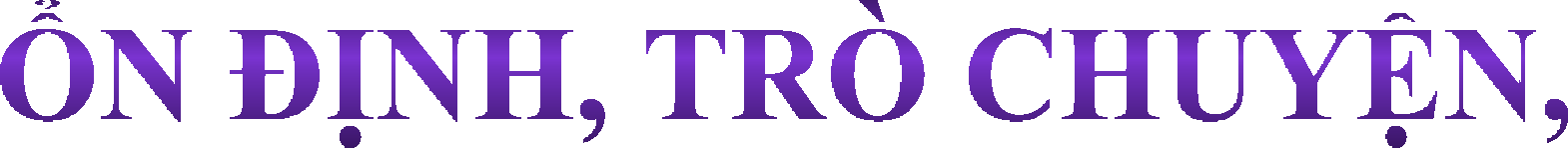 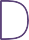 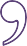 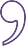 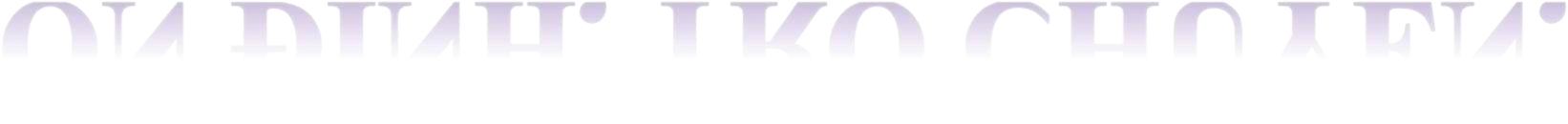 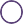 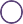 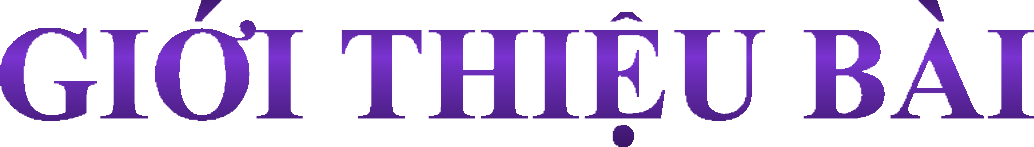 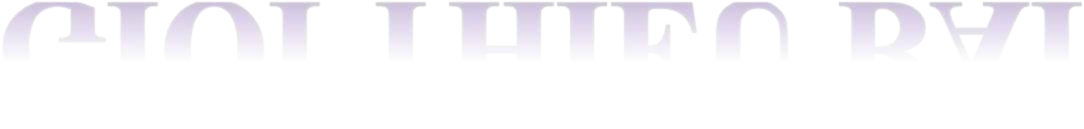 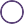 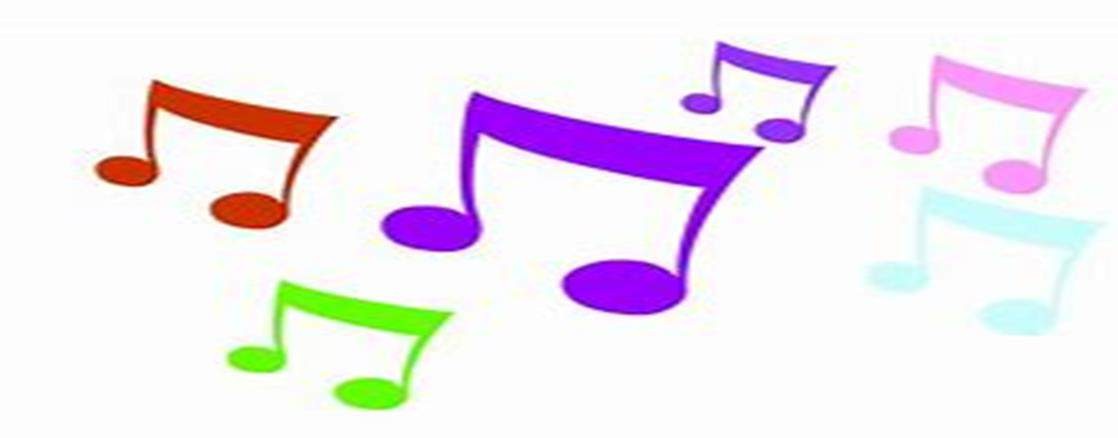 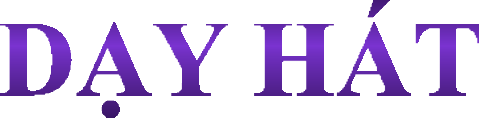 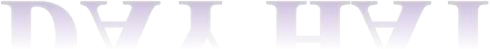 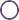 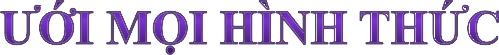 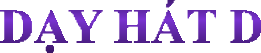 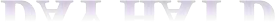 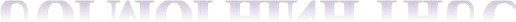 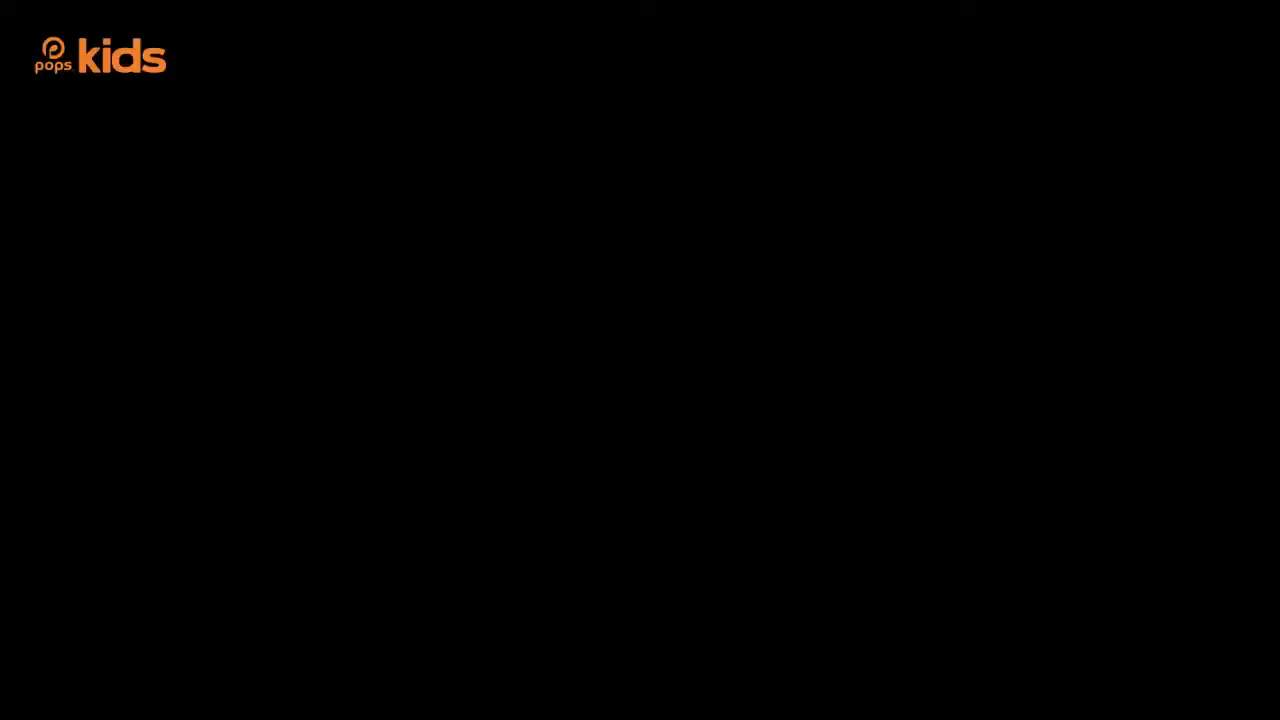 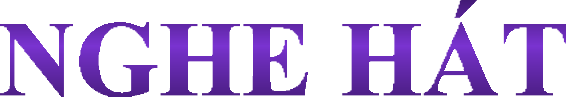 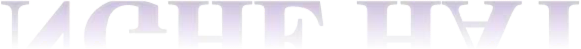 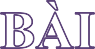 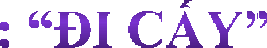 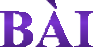 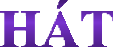 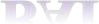 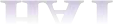 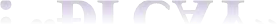 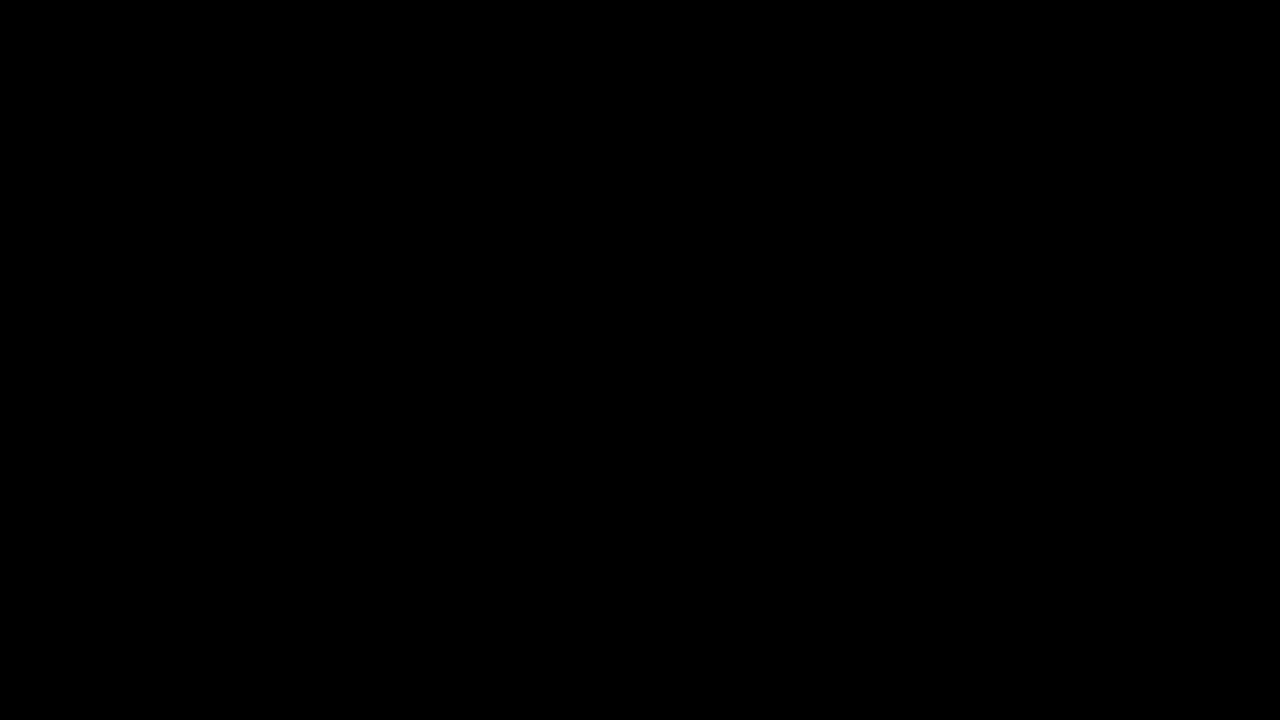 ++++++++++++++
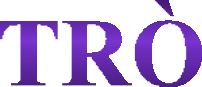 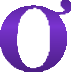 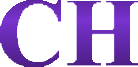 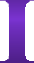 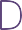 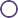 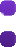 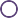 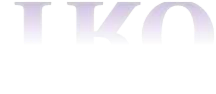 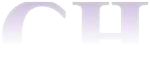 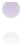 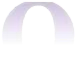 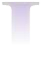 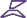 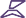 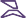 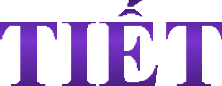 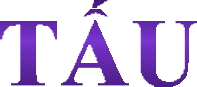 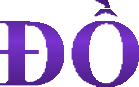 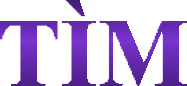 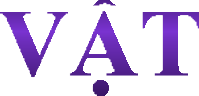 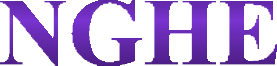 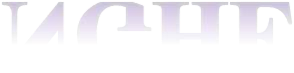 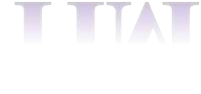 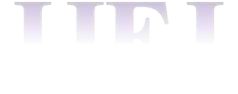 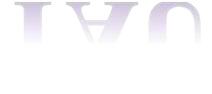 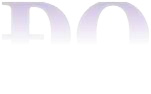 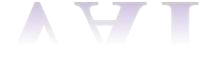 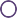 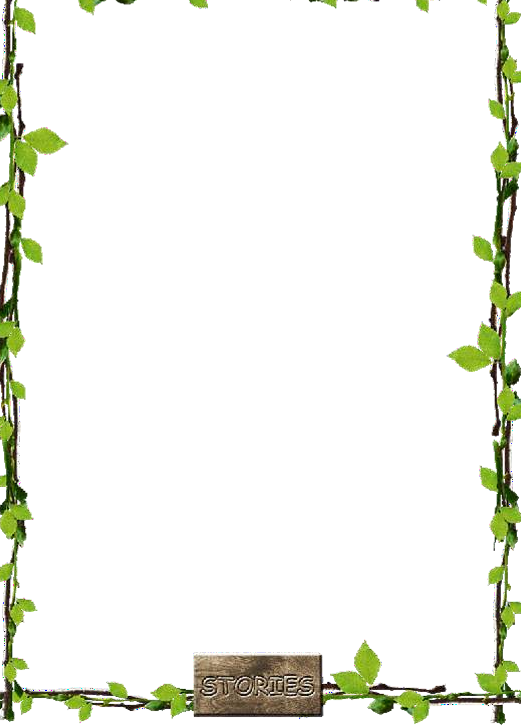 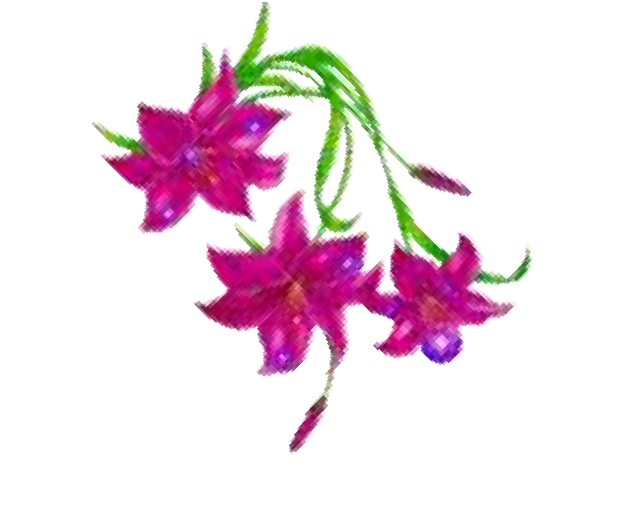 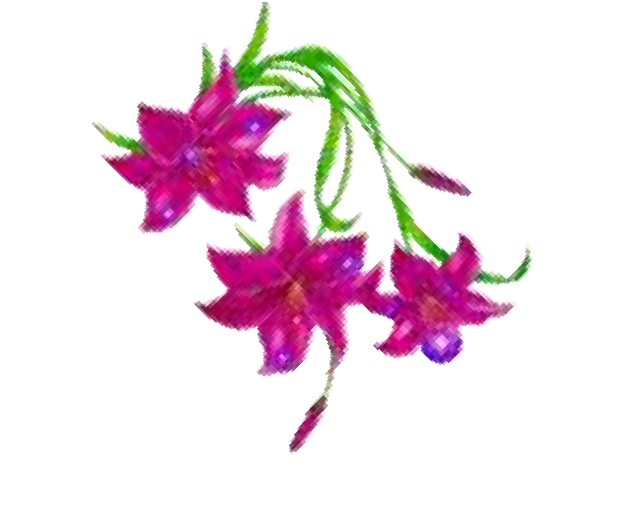 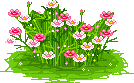 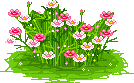 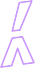 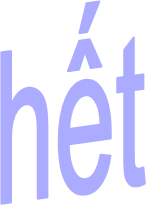 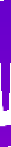 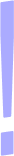 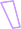 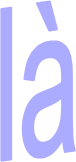 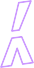 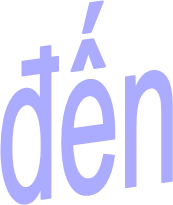 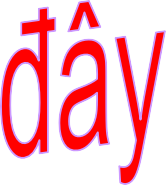 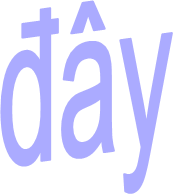 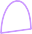 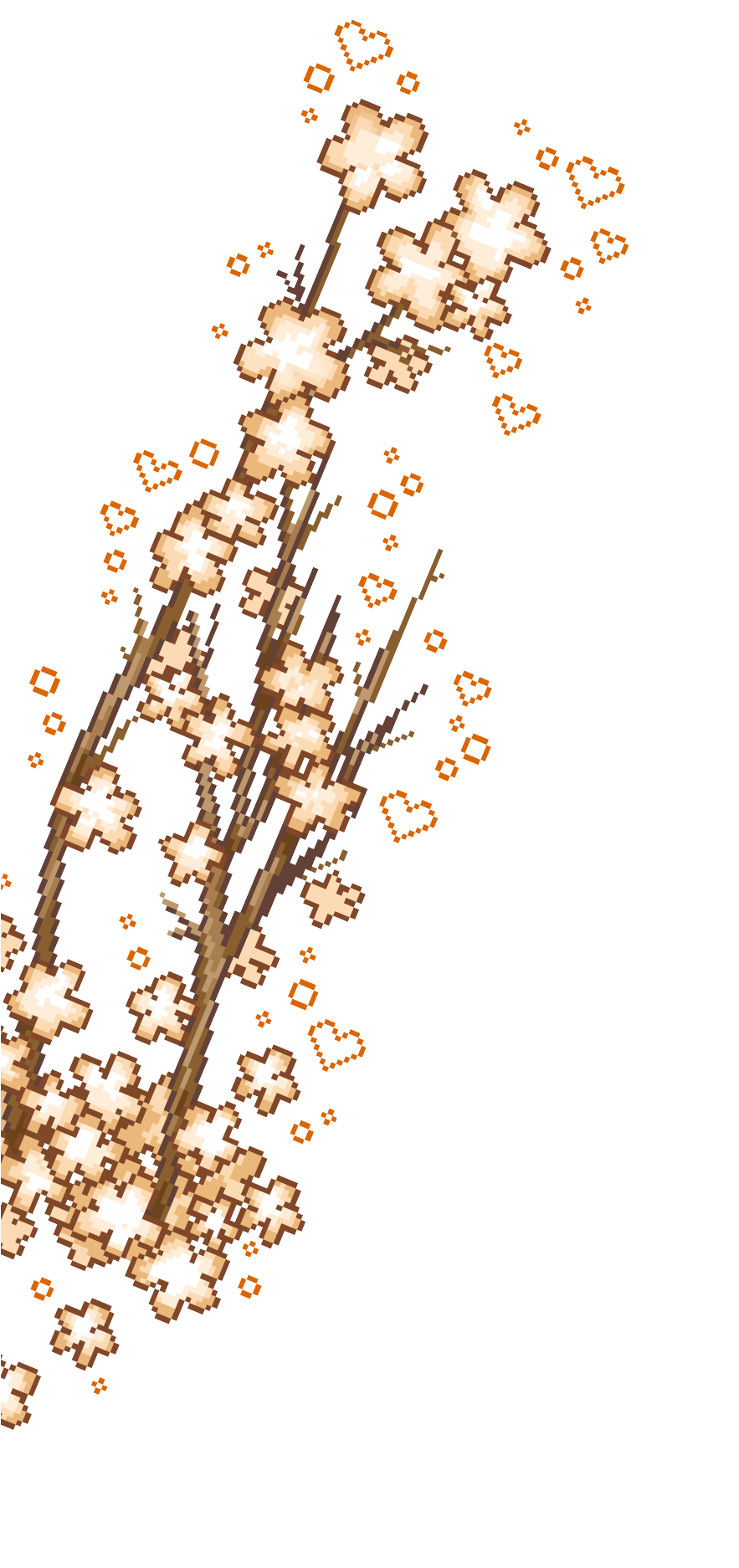 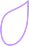 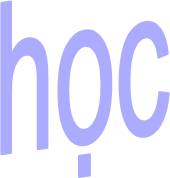 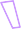 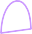 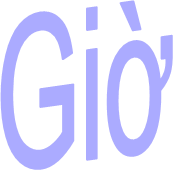 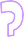 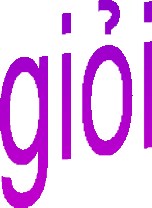 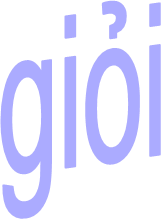 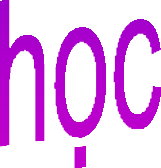 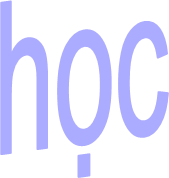 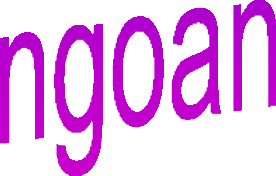 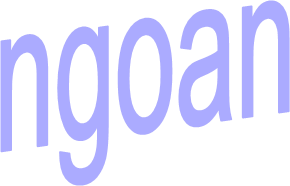 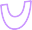 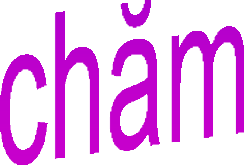 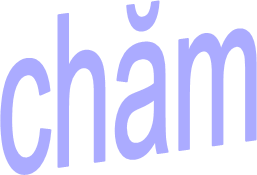 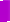 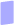 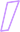 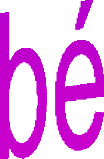 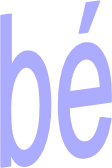 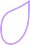 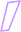 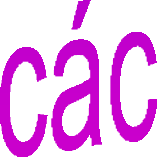 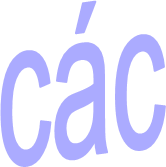 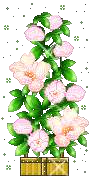 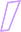 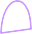 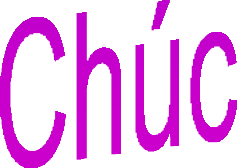 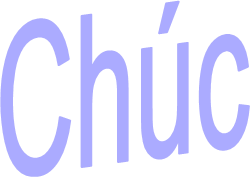 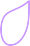 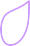 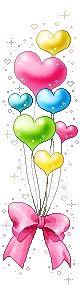 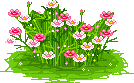 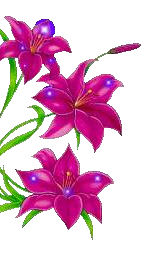 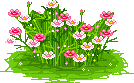